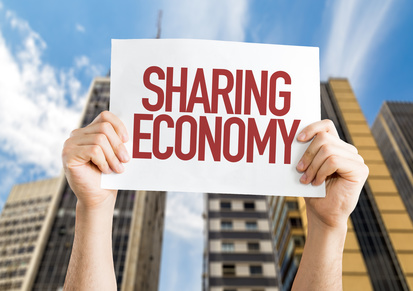 Insurance in the sharing economy
A project of Consumer Action I www.consumer-action.org
© 2017
[Speaker Notes: The “Insurance in the Sharing Economy” educational module, consisting of a brochure/guide, a trainer’s manual, this PowerPoint presentation and a companion lesson plan with learning activities, was created by the national non-profit organization Consumer Action to be used nationwide by community-based organizations providing personal finance and consumer education in their communities. (A second brochure, Tax basics for earners in the ‘sharing economy,’ is available for you to provide to participants, but it is not covered in this training.) All materials related to this module can be accessed at http://www.consumer-action.org/modules/module_sharing_economy.

Welcome participants and introduce yourself. If you have a small group, you can ask individuals to introduce themselves (or, if time permits, ask them to pair off with someone seated near them and then introduce each other to the group) and tell you what they hope to get out of the training. In a larger group, invite a few volunteers to share their expectations. On your whiteboard or easel pad, jot down some of the specific things participants mention. You can come back to this at the end of the class to make sure you’ve covered these points. (This activity is designed to serve as a brief icebreaker. It will also give you an idea what participants’ expectations and needs are.)
 
Review the contents of participants’ packets. Ask the class to take a look inside their packets and make sure they have all the materials needed.]
What you will learn
What property and liability risks exist for participants in the sharing economy
What coverage is provided by major P2P platforms
What your personal insurance needs/options are
Where to get more information
[Speaker Notes: Present the learning objectives of the training. (Bullet points on slide represent the main categories of what participants will learn. You can go over just these, or the full list, below.) 

By the end of the lesson, participants will understand:

What property and liability risks exist in the sharing economy
What coverage is provided by major P2P platforms
What your personal insurance needs/options are
Where to get more information]
The ‘sharing economy’
Peer-to-peer
Internet/app facilitator
Use of personal assets
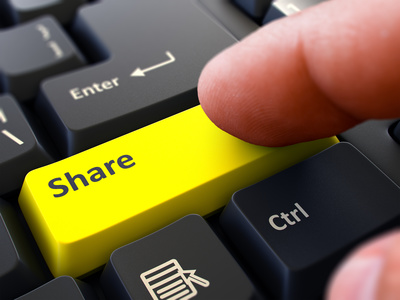 [Speaker Notes: The “sharing economy” is characterized by the connecting, via the internet, of individuals with something to offer (goods or assets to sell or rent) with individuals who want what they are offering. Rather than renting or buying from established businesses that own (or hire) the money-making assets, this system is all about the direct exchange between individuals. Other names for the sharing economy include the peer-to-peer, P2P or peer economy; the “gig” economy; the “collaborative” economy; and the “on-demand” economy. Some people refer to the transition to this new economic model as the “uberization” of the marketplace, a word derived from the name of the “disruptive” (displacing established competitors) ridesharing business Uber.

Note: New types of P2P services are cropping up all the time. Each different type of sharing exposes you to potential liability and personal risks, which you should consider and protect yourself against before participating. In most cases, your risks and insurance considerations will be the same when engaging in money-making activities as a non-employee (independent contractor or business owner), regardless of whether you do so through a “sharing economy” intermediary (platform) or not.]
Risks
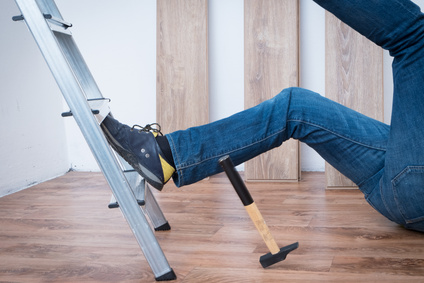 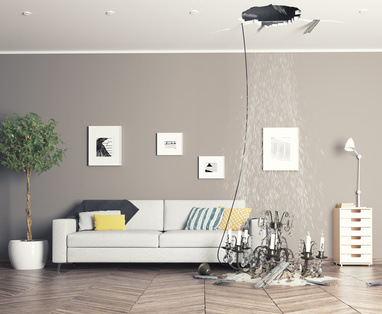 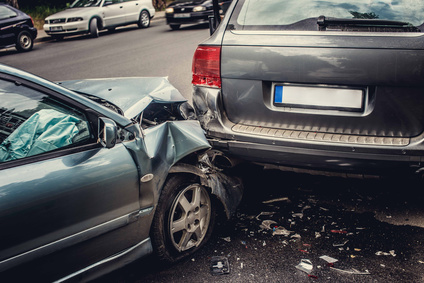 [Speaker Notes: The personal nature of peer-to-peer transactions might make it easy to forget about the business side of buying, selling or renting. This includes how to protect yourself should anything go seriously wrong. Whether you’re renting your home to a traveler, making extra cash giving rides in your car, getting paid to do a household project or selling something you made, you need to make sure you have the insurance coverage necessary to allow you to take advantage of the sharing economy without taking on significant financial risk.

What are some of the potential risks a participant in the sharing economy might face? These include damages to your own property; damages to others’ property; injuries you cause to yourself or your guest, passenger, client, customer or third party; and injuries to you or others caused by your guest. (Examples are provided in subsequent slides.)]
Insurance
[Speaker Notes: For most people, insurance is vital protection from the potential for financial ruin caused by accidents and other hazards that could be extremely expensive to recover from. This protection is every bit as vital to those who make money in the sharing economy. In fact, it may be even more important because these people are opening themselves up to different and/or more frequent opportunities to inflict or suffer damage, injury or other losses. If you already have renters/homeowners insurance or auto insurance, you might think you’re protected when you earn money by offering your home, car or services to others. But you probably aren’t. That’s because insurance companies issue and price policies based on the likelihood that they would have to pay a claim. The likelihood of a claim increases when you, the policyholder, undertake money-making activities with your insured assets. A personal (non-business) policy is not priced to justify the added risk to the insurer. For this reason, the vast majority of personal home and auto policies exclude business activities from covered losses. 

In some cases, the company that provides the platform for individuals to connect and transact (Uber, Airbnb, TaskRabbit, Etsy, etc.) provides insurance to participants. Amounts, exclusions, claims processes, etc. vary from company to company, and can change at any time. Some companies, like HomeAway and VRBO, sell insurance to participants. And other companies do not provide or offer any insurance at all. The first thing you should do before using any P2P platform is check the company’s insurance offering, if any.

Following is an overview of the risks individuals participating in a particular sharing economy activity should consider, what insurance the largest company(ies) in that segment of the sharing economy offer their participants (verified in early 2017), the availability of individual coverage from insurance companies, and whether there are risks or insurance issues that users of the services (those paying, not earning) should be aware of.]
Homesharing
[Speaker Notes: Homesharing refers to the rental of all or part of your home, typically for a short period. Through homesharing platforms (websites and apps) such as Airbnb and VRBO, prospective guests can browse available accommodations, make their reservation and, in many cases, pay their bill. Whether you’re renting out your entire home or just a room, you should be prepared for the potential risks:
1) Damages to your property: These can be intentional, such as theft or vandalism. Or they can be accidental, such as carelessly starting a fire, leaving the bathtub running so that it floods your home or allowing a burglar to enter through an unlocked door.
2) Liability for your guest’s injuries: A fall due to slippery stairs, a drowning in an unsecured pool, or a scalding because your hot water is set too high can all become lawsuits.
3) Damage to your guest’s or someone else’s property or injury to another person caused by your paying guest: Things like your guest’s off-leash dog knocking over the neighbor’s barbecue and starting a fire or your inebriated guest hitting another tenant are a couple of examples of how your paying guest’s actions could come back to haunt you.
Your personal renters/homeowners insurance policy: If you have renters or homeowners insurance, it might cover you if you only occasionally rent out your home. But even here, your insurer might require advance notice or the purchase of an “endorsement.” (An endorsement, or rider, is a written addendum to an insurance policy that alters the policy’s coverage, terms or conditions.) If you rent out your space more frequently, your insurer could consider it a business and require you to purchase a hotel/bed and breakfast policy or a landlord’s policy. The best way to avoid an uncovered loss is to consult with your insurance company or agent before inviting a paying guest into your home. 
Insurance coverage from the homesharing platform: If you use a homesharing platform, the company might provide you with some protection. For example, according to the company website on 4/10/17, Airbnb provides Host Protection Insurance (https://www.airbnb.com/host-protection-insurance), which provides $1 million in primary liability coverage for a third-party bodily injury or property damage claim related to an Airbnb stay. Examples of covered claims the company offers are: a guest suing their host after breaking their wrist in a fall in the home; a guest suing the host and the host’s landlord after injuring himself on a broken treadmill in the apartment building gym; and a resident suing a host and the owner of the building when a short-term guest drops his suitcase on the resident’s foot in the building lobby. Airbnb also offers a Host Guarantee program, which protects hosts for up to $1 million in damages if their places or possessions are damaged by a guest. There are exclusions (for example, valuables aren’t covered), and Airbnb encourages hosts to review and understand the terms of their own personal insurance policy and to be aware that not all personal policies will cover property damage or loss caused by a guest renting your space. While Airbnb offers its users some protection, other companies may offer less coverage or none at all. (Some, like VRBO and HomeAway, offer paid insurance policies to participants.) A company’s insurance policies and practices are voluntary and can change at any time. Some experts recommend only opening your home to guests who can prove they have their own homeowners, renters and personal liability insurance. Then, if your property were damaged, you could file a claim under their policy (if their coverage extends to such types of claims). This provides an added—but not guaranteed—source of protection. (Be aware that this might not be an option if you have guests from other countries.)
When you’re the renter: Before renting someone else’s home, you should investigate how you would be covered if you damaged the property or were responsible for someone else getting hurt while staying there. Your own homeowners or renters policy will probably cover a claim against you for damage you cause and may also provide you with liability coverage in the event of accident or injury. But because policy terms vary, the best way to be sure is to ask your insurance company/agent before you rent.]
Ridesharing
[Speaker Notes: Ridesharing refers to paid car rides you arrange through a mobile app—like a P2P taxi service. The two best-known ridesharing companies are Uber and Lyft. Passengers log in to a downloaded app and summon a car driven by someone who has signed up to provide paid rides in his or her personal vehicle. Payment is processed automatically through the app, and drivers and riders can rate each other after drop-off. As a rideshare driver, your odds of getting into an accident increase with the added hours/miles on the road. And because you have a passenger in your car more often, the potential costs of an accident go up (i.e., there’s a greater chance that you will be sued for causing injury to someone in your car). Here’s how insurers and rideshare companies address the risks:
Your personal auto insurance policy: As is the case with renters/homeowners insurance, the typical personal auto insurance policy is not designed or priced (underwritten) for commercial activity. That means that your claim might be denied and/or your policy canceled if you use your car to make money and your insurer finds out. You might think it’s worth the risk—you can always go out and get another policy, right? But drivers whose insurance has been cancelled are considered “high risk,” and your future premiums could be much higher.
Insurance coverage from the ridesharing platform: Uber and Lyft both provide some insurance for participants. However, the companies still require drivers to have their own personal insurance policy. For insurance purposes, the rideshare timeline is divided into three periods: Period 1 is when you are logged in to the app and waiting for a ride request; Period 2 is when you have accepted a ride request but don’t have the passenger in your car yet; and Period 3 is when you have a passenger in your car. Both Uber and Lyft provide primary liability coverage for drivers during Periods 2 and 3. (Primary means that this coverage applies first, before any coverage under a personal policy.) 
According to the companies’ websites on 4/10/17, Uber (https://www.uber.com/drive/insurance/) and Lyft (https://help.lyft.com/hc/en-us/articles/213584308-Insurance-Policy) provide $1 million in primary liability coverage in case your passengers sue you. They also provide $1 million in uninsured/underinsured motorist injury coverage, which covers bodily injury to anyone in the vehicle caused by someone without any or adequate insurance. Their contingent collision and comprehensive coverage pays for damage to your vehicle during Periods 2 and 3, but only if you also have this coverage on your personal auto policy (and you will have to pay the company’s “deductible”). The rideshare company’s insurance—not your own personal policy—applies during these times. (If you have a commercial policy or personal policy that provides coverage for ridesharing, the rideshare companies’ coverage might kick in only if/when you’ve exhausted the limits of your own policy.) SEE BROCHURE/GUIDE FOR EXAMPLES.

During Period 1, when you are logged in and waiting for a ride request, Uber and Lyft provide much lower—contingent (secondary) in some states, rather than primary—liability limits: $50,000/$100,000/$25,000 (bodily injury up to $50,000/individual/accident with a total of $100,000/accident and up to $25,000 for property damage, but only if your personal policy denies your claim). Some states, including California and Colorado, have made primary liability insurance during Period 1 a legal requirement. In response, Uber and Lyft made their driver liability coverage “primary” (the one that pays first) in those states in order to comply. The companies provide no collision coverage during this period. When the app is off, you would, of course, have no insurance coverage from the ridesharing companies. The exact types and amounts of coverage can vary across companies and can change at any time. SEE BROCHURE/GUIDE FOR EXAMPLE.

To fully protect yourself at all times, you would need your own insurance policy that would allow you to participate in ridesharing (in other words, the insurer wouldn’t cancel your policy if it found out you were taking paying passengers) and fill in the coverage gap in Period 1. Without it, in an accident that is your fault, you would have to pay for repairs and your own medical bills out of pocket and would be responsible for any liability claims that exceed the rideshare company’s lower Period 1 coverage limits. As an independent contractor, you also would not receive any workers compensation or unemployment benefits if your accident made you unable or ineligible to drive. (Note: In no-fault states, your own insurer pays your damages regardless whose fault the accident is. But most states assign fault, and the at-fault party and his/her insurer are responsible for paying damages/claims.) 
Generally speaking, your options for coverage are: 1) a commercial policy, but these are expensive; 2) a rideshare policy that covers all the rideshare periods (you’ll be paying for duplicate coverage to some extent); 3) Period 1 coverage, which provides collision coverage that Uber/Lyft don’t offer and could increase the liability coverage limits; or 4) a rideshare-friendly personal policy, which doesn’t offer extra coverage but doesn’t cancel or otherwise penalize you for being a rideshare driver.

Insurers are responding by offering new products for participants. Not all companies are on board yet, but, according to the NAIC, several insurers have developed hybrid products to fill gaps. Coverage types and limits vary. For example, The Rideshare Guy blog (www.therideshareguy.com) reports that some policies will even cover you during Periods 2 and 3 so you won’t be subject to Uber’s $1,000 and Lyft’s $2,500 collision deductible.

The best way to find out if your current personal auto policy will cover you while ridesharing is to ask. However, there have been reports from some consumers that their policy was canceled for either being open about ridesharing or for being secretive and getting found out. So the best time to get information is before you start driving for pay. If you’ve already started, you might want to first try to learn about your insurer’s general attitude about ridesharing (for example, if it offers hybrid policies or if there are reports of it dropping rideshare drivers). An online search for the insurance company name plus “ridesharing” should be helpful. The RideshareGuy blog also gives a general idea of which companies insure rideshare drivers, and provides a list of insurance company offerings for rideshare drivers by state (http://therideshareguy.com/rideshare-insurance-options-for-drivers/). NerdWallet’s Rideshare Insurance for Drivers: Where to Buy, What It Covers (https://www.nerdwallet.com/blog/insurance/best-ridesharing-insurance/) is a similar resource. While your choices, if any (availability varies by state), may be limited, you should shop around when possible, just as you should for all insurance. Be aware that if you get into an accident during Period 1 and contact your insurance company (you would contact Lyft or Uber during Periods 2 and 3 unless you had a commercial or ridesharing personal policy), the representative will most likely ask you if you are an Uber or Lyft driver. If you haven’t disclosed your ridesharing activity, your claim could be denied and/or your policy dropped. If you lie, you are committing insurance fraud. (Several states require you to tell your personal auto insurer and anyone involved in the claims process whether or not you were logged into a ridesharing app and available for hire at the time of the accident.)

When you’re the passenger: View Uber’s (https://www.uber.com/drive/requirements/) and Lyft’s (https://help.lyft.com/hc/en-us/sections/203021527-State-City-Driver-Requirements) driver requirements so that you understand how you are being protected and can make a decision about using such services. Among other qualifications, both Uber and Lyft require that drivers be over 21, be licensed for at least one year with a clean driving record, pass a criminal background check and have insurance. They also have vehicle requirements related to safety, comfort and overall condition. Both Uber and Lyft give passengers the opportunity to rate their drivers. In theory, this should help weed out unsafe drivers, but the system would not necessarily benefit you if you were one of the driver’s first passengers.]
Carsharing
[Speaker Notes: When you’re the car owner: Peer-to-peer carsharing services such as Getaround, Turo (formerly RelayRides) and JustShareIt enable car owners to rent out their vehicle to someone who needs one. Like Uber and Lyft, the services typically provide some insurance to participants. But many of the same caveats apply: Coverage may differ among companies and you should understand your personal insurance company’s stance on carsharing before you participate. Your personal policy will almost certainly not cover you while your car is being rented, and the insurer may drop you or raise your rates if they learn that you are renting your vehicle out. (California, Oregon and Washington, however, have passed legislation making it illegal for car insurers to drop customers solely for sharing their cars through P2P services.) 
 
Learn more in ValuePenguin’s “How Car Sharing Affects Your Auto Insurance” (https://www.valuepenguin.com/how-car-sharing-affects-your-auto-insurance) and in NerdWallet’s comparison of P2P car rental services (https://www.nerdwallet.com/blog/insurance/car-sharing-insurance/). The New York Times article “Airbnb Is Popular, but Renting Out Your Car? That’s Another Story” (https://www.nytimes.com/2017/06/02/your-money/airbnb-is-popular-but-renting-out-your-car-thats-another-story.html) presents some real-life carsharing cautionary tales.

When you’re the renter: When renting a car from a peer-to-peer carsharing service, unless specifically excluded, you should be protected by your own auto insurance just the way you would be when renting from a traditional car rental agency. The major P2P car rental companies also provide supplemental (secondary) coverage, which would be primary coverage for renters who don’t have their own auto insurance. Learn more in WalletHub’s “Car Sharing Insurance: For Zipcar, RelayRides, and Others” (https://wallethub.com/edu/car-sharing-insurance/13783/). If you'll be using a credit card to pay for your rental, check with your credit card company to see what additional rental car coverage is provided—usually some damage and theft coverage, but not liability. Get coverage information directly from the credit card issuer, in writing. Learn more at the Insurance Information Institute’s “Rental Car Insurance” page (http://www.iii.org/article/rental-car-insurance) and in CreditCards.com’s “Renting a car? Know whether your card adds insurance” (http://www.creditcards.com/credit-card-news/car-rental-insurance-coverage-1273.php).]
On-demand delivery
[Speaker Notes: The limitations of personal auto policies apply to any type of commercial activity. That includes making deliveries, whether for a service such as DoorDash, Postmates, UberEats or Amazon Flex, or for the local pizza parlor.
 
To ensure you’re protected, find out what insurance, if any, the company provides its drivers. For example, in early 2017, Amazon Flex was offering couriers $1 million in primary liability coverage, $1 million in uninsured/underinsured coverage and $50,000 comprehensive and collision coverage (if you already have some amount of comprehensive/collision coverage on your personal policy) while delivering packages, picking up packages and returning undelivered packages. (New York drivers don’t qualify for Amazon Flex’s insurance coverage because they are required to carry their own commercial insurance.) Of course, Amazon Flex coverage can be changed or canceled at any time. Other companies that connect delivery customers and drivers may offer less—or no—coverage.
 
Be aware that rideshare insurance, if you buy it, may not necessarily cover you for delivery driving—ask about delivery-specific insurance products, or products that cover you for ridesharing and delivery driving if you do both.]
On-demand services
[Speaker Notes: Another name for the “sharing” economy is the “gig” economy, which comes from the entertainment industry, where a “gig” is a short, one-time professional engagement. Probably the best known of these “gig” intermediaries is TaskRabbit, which connects people who need chores, errands and projects done with freelancers who can do them—sometimes the same day. Taskers, as those getting gigs through TaskRabbit are called, set their own schedule and rates. Those looking to hire someone choose a tasker through the app based on expertise, pricing, availability, etc. Payment is processed through the app. You might wonder what could possibly go so wrong with a “gig” that it might put your financial wellbeing in jeopardy. Consider what could happen if you were hired to put together some bookshelves and you accidentally toppled the completed seven-foot shelf onto the client’s home theater system and/or nearby sleeping child.
Your personal auto/renters/homeowners insurance policies: Generally speaking, if you injure someone or damage something while hired for work, the liability claim would not be covered by your own renters or homeowners insurance policy because personal insurance policies don’t cover business activities. In order to be protected, you would have to have the appropriate business insurance policy, or you would be forced to rely on the coverage—if any—provided by the company that brokered the gig. (Be aware that even if the homeowner’s or renter’s own personal insurance policy covers the losses to the policyholder that you caused, the insurer could come after you for reimbursement.) 
Insurance coverage from the sharing platform: TaskRabbit is not the only platform of its kind, and new ones sprout up all the time. While many of these companies offer some amount of insurance, the limits, deductibles, exclusions and claims process will vary. And some platforms might provide no coverage at all. It’s crucial that you understand what, if anything, is covered so that you avoid putting your personal assets on the line as the result of an uncovered claim against you. And remember, regardless of the insurance coverage the company may provide, you could still be sued (either in addition to the company, because the company’s coverage has denied the claim or because the losses exceed the company’s coverage limit).
When you’re the client: You might be covered for damage or injuries caused by the person you hire under insurance or a “guarantee” provided by the company that brokered the gig. For example, under the TaskRabbit Happiness Pledge (https://www.taskrabbit.com/pledge), the company will compensate clients up to $1,000,000 per loss for property damage as the result of a tasker’s negligence or up to $10,000 for theft of property by a tasker, or up to $10,000 for bodily injury sustained by a user and caused by another user. Claims have to be filed within 14 days of the task and not fall under the laundry list of excluded losses. This coverage is secondary, which means that it would kick in only after your own insurance pays up to its limits or denies the claim. Check with the company you use to hire someone regarding the coverage it offers users, if any. If the person you hire gets injured in your home as a result of negligence on your part, your homeowners or renters insurance should cover the claim. That's also true if, say, your dog bites someone while being walked on leash by your DogVacay sitter, assuming there was negligence on the sitter’s part. While most homeowners purchase insurance because it is required by their mortgage lender or they have a significant amount of home equity to protect, the majority of renters don’t have coverage. Renters insurance can typically be had for as little as $15 per month for a basic policy. If you don’t have homeowners or renters insurance, you could be left holding the bag if the claim isn’t covered by someone else’s insurance (the company that connected you with the worker or the person you hired, for example). If you are a renter, your landlord’s insurance policy does not cover your personal property or liability claims against you.]
P2P marketplaces
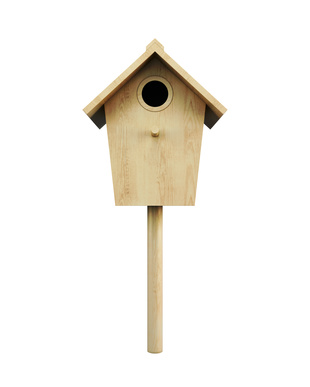 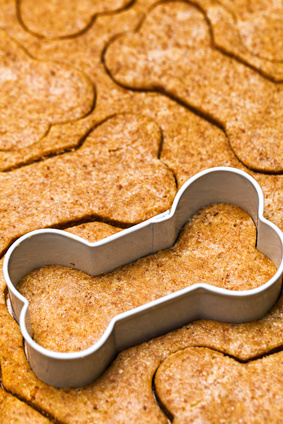 Product sales
Tool/equipment rental
Business and/or product liability insurance
[Speaker Notes: A P2P marketplace is an online venue for connecting people who need/want something with people have things to sell and/or rent. For example, Etsy is a well-known P2P marketplace for homemade goods, from clothing, jewelry and soap to décor, furniture and toys. The platforms for lending/borrowing or renting things such as tools and sports equipment are much smaller, but they do exist. 
Your personal renters/homeowners insurance policy: Examples of what could go wrong when you sell your wares include a baby choking on loose threads from the crib quilt you sewed, someone having a severe allergic reaction to the undisclosed metal you used in the earrings you made, or someone’s dog getting sick from the biscuits you baked. Injuries to buyers are not the only risks. For example, your garage burning down because the laser equipment you use started a fire, or the UPS driver tripping on your carpet as he picks up the orders you’re shipping out, are other “perils” (insurance company lingo for risks). Examples of what could go wrong when you rent out your equipment include someone falling off your ladder because of a broken step or someone getting a head injury because your helmet was ancient and no longer protective. Generally speaking, you are not covered for claims against you resulting from business pursuits (selling or renting products, belongings, etc.). It’s possible that, depending on what you are selling or renting and how often you are doing it, the insurance company that carries your homeowners or renters policy would add a rider to provide such coverage. But it’s also very possible that it wouldn’t, and that you would have to purchase a business and/or product liability policy. (Product liability insurance protects a company against liability claims or suits for bodily injury or property damage arising from the manufacture or sale of the company's products. Learn more at The Balance: https://www.thebalance.com/product-liability-insurance-462597.) As always, the best way to be sure about what you need is to consult with your insurer and be upfront about what you are selling or renting, to whom, how often, what special equipment you might be using to produce products in your home, inventory you store, visits onto your property by delivery services or hired help, etc. 
Insurance coverage from the sharing platform: It’s possible that the platform you use might offer some type of insurance or guarantee for things like undelivered orders or damaged or stolen rental equipment. But you’re unlikely to get any liability coverage through an intermediary. If someone is going to sue for damages or injury caused by something you produced or rented to them, you will almost certainly be on the hook. Without your own insurance coverage—whether through a rider to your homeowners or renters policy or through a separate business or product liability policy—your current assets and future earnings could be at stake.
When you’re the buyer: As always, try to do business with trusted merchants. If you are considering purchasing or renting from an unfamiliar person or company, check online reviews and do an internet search to learn as much as possible before making a transaction. Be aware that just because people who sell or rent things to the public should have liability insurance doesn't mean they do. That could leave you (and/or your insurer) holding the bag if you were to suffer injuries or damage.]
Dos
Know your state’s laws.
Know your coverage.
Know your insurance needs.
Be upfront with your insurer.
Check for updates.
[Speaker Notes: Whichever side of the sharing economy you are on, there are precautions you should take to protect yourself and your assets. Consider these things before you participate:
Do know your state’s laws. For example, some states, such as New York, require ridesharing and delivery drivers to have a commercial insurance policy, and might require a commercial driver’s license. To find out exactly what your state requires, contact your state’s insurance department (http://www.naic.org/state_web_map.htm) and department of motor vehicles (http://www.dmvusa.com/). If you do not comply with licensing requirements, your insurer could deny your claim and/or you could be prosecuted if you were to get into an accident.
Do check with your insurer to confirm what is covered and what isn’t. For example, if you’ve dropped collision and/or comprehensive coverage on your own personal auto policy, you may not be covered if the auto you rent through a P2P carsharing platform is stolen or damaged. If you don’t own a car, some experts recommend that you purchase non-owner liability insurance for added protection.
Do consider all types of insurance you might need. Although it has been challenged legally, generally speaking, the companies that provide the technology to connect you to your passengers, clients or customers treat workers as independent contractors rather than employees. As an independent contractor, you wouldn’t be eligible for workers compensation if you got hurt while performing your work, or for unemployment insurance if your gigs dried up. You would also be responsible for your own health insurance. 
Do be honest with your insurance company or agent about your plans to make money in the sharing economy. This will help you avoid an uncovered loss or the cancellation of your policy if, say, you tell them you only rent out your home a couple of weekends a year and they find out you have paying guests much more frequently.
Do re-read platform agreements and policies regularly or, for infrequent users, each time you use the service (rent a home, etc.) since terms of use can be changed at any time.]
Don’ts
Don’t assume you’re covered for every loss.
Don’t let guests become tenants.
Don’t wait until it’s too late.
[Speaker Notes: Don’t assume that you are covered for every type of loss. Even if you have your own insurance plus some coverage through the sharing platform, damages that might not qualify as covered claims can also occur—a renter introducing bedbugs into your home, for example. Costly and/or inconvenient problems that are not typically covered by insurance are something to consider before participating.
Don’t inadvertently allow your paying guest to establish tenant rights. For example, in San Francisco, renters gain tenancy in an apartment by living there for more than 30 days. If they decide not to leave after that, you would have to go through the formal eviction process to get them out of your home—even if they’ve since stopped paying rent. Check with your local rent board, housing rights center, Department of Consumer Affairs or similar agency to learn more about landlord and tenant rights and how to protect yourself before taking a long-term reservation. 
Don’t wait until after you have opened yourself up to liability to find out what coverage you do—or don’t—have.]
Cutting out the middleman
Same risks
Potentially less protection
[Speaker Notes: Whether you get customers, clients, passengers or renters through a sharing platform or you get them through word of mouth, by posting on a bulletin board (physical or electronic), leaving your card on doors, mailing out flyers, advertising online or any other method, you run the same risks of damage or injury—and potential repair cost, medical bill or lawsuit. As such, you have to deal with the same insurance coverage issues—specifically, that of your personal insurance policies not covering you for business pursuits. The only real difference when you cut out the middleman (Uber, Airbnb, TaskRabbit, etc.) is that you do not benefit from any insurance protection they might provide users of their platform. That makes it even more crucial for you to purchase the proper types and adequate amounts of insurance for the types of products and/or services you offer. Even though money might be tight, insurance is not the expense to cut (though it does makes sense to shop around). If you do not have significant assets, you might think that you couldn’t lose anything in a lawsuit. But a judgment against you could result in your future earnings being taken to satisfy what you owe the plaintiff (the person or entity that sued you).]
Resources
Insurance Information Institute (III) (www.iii.org) 
National Association of Insurance Commissioners (NAIC) (www.naic.org) 
Insure U (a public education program from the NAIC) (www.insureuonline.org/)
The Rideshare Guy (blog and podcast for drivers) (http://therideshareguy.com/)
NerdWallet (financial tools and info for consumers) (www.nerdwallet.com) 
WalletHub (personal finance tools and info) (www.wallethub.com) 
Nolo (free online legal information and DIY legal publisher) (www.nolo.com) 
Consumer Action (free consumer info/resources) (www.consumer-action.org)
[Speaker Notes: Insurance Information Institute (III) (www.iii.org) 
National Association of Insurance Commissioners (NAIC) (www.naic.org) 
Insure U (a public education program from the NAIC) (http://www.insureuonline.org/)
The Rideshare Guy (blog and podcast for drivers) (http://therideshareguy.com/)
NerdWallet (financial tools and information for consumers) (www.nerdwallet.com) 
WalletHub (personal finance tools and info) (www.wallethub.com) 
Nolo (free online legal information and DIY legal publisher) (www.nolo.com) 
Consumer Action (non-profit provider of free consumer information and educational resources) (www.consumer-action.org)]
Congratulations!
You’ve completed the training.
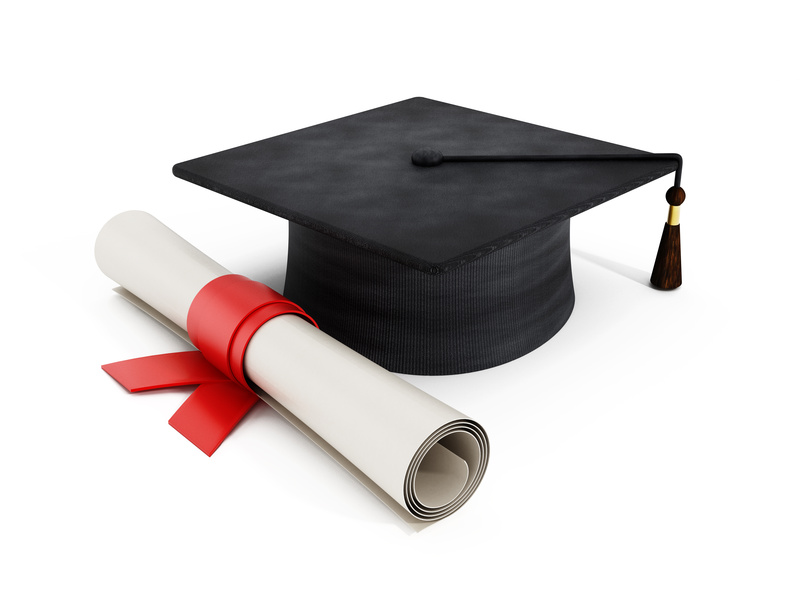 Consumer Action
www.consumer-action.org
415-777-9635
outreach@consumer-action.org
© Consumer Action 2017
[Speaker Notes: Thank participants for attending. Ask them to take a few minutes to fill out the evaluation form that is in their folders and leave it in a large envelope you provide or face down on a table at the front or back of the room. If you will be conducting other trainings at a future time, announce that now.]